Modeling Scientific Impact with Topical Influence Regression
James Foulds 		 Padhraic Smyth

Department of Computer Science
University of California, Irvine
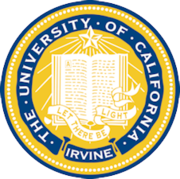 Exploring a New Scientific Area
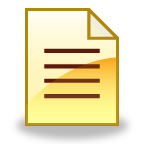 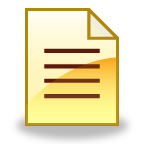 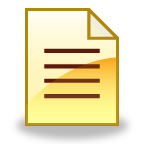 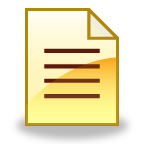 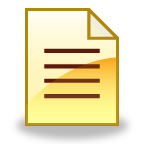 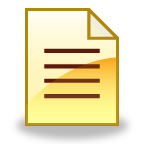 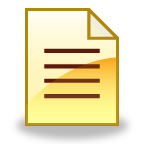 2
Exploring a New Scientific Area
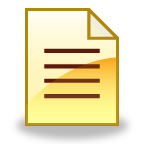 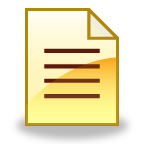 Which are the most important articles?
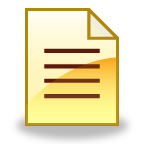 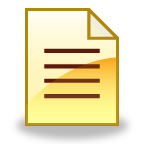 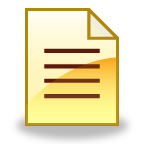 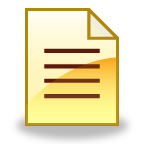 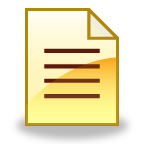 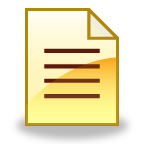 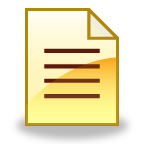 3
Exploring a New Scientific Area
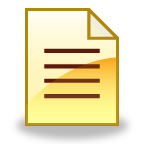 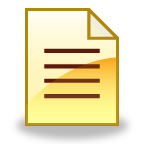 What are the influence relationships between articles?
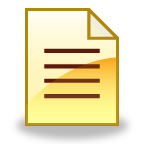 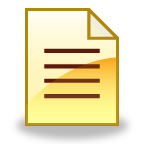 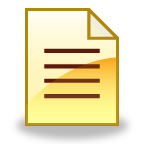 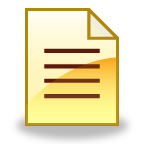 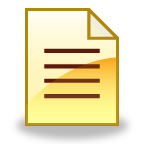 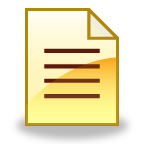 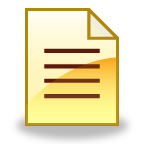 4
Outline
Background: Modeling scientific impact, topic models

Metric: Topical Influence

Model: Topical Influence Regression

Inference Algorithm

Experimental Results
5
Can’t We Just Use Citation Counts?
Many citations are made out of “politeness, policy or piety” [Ziman, 1968].
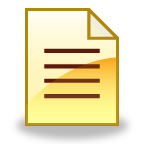 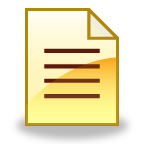 Article (A)
Article (B)
Built upon the ideas of (B)
Mentioned (A) in passing
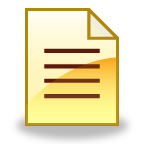 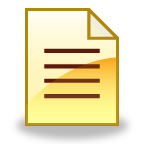 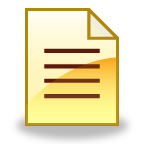 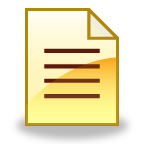 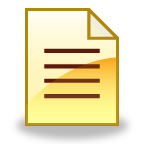 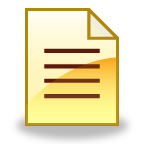 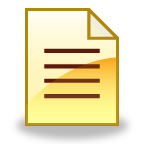 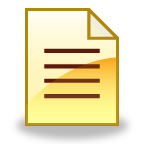 Which article is more influential?
6
Enter: Natural Language Processing
Use NLP techniques to exploit textual information in conjunction with citation information

Using this extra information, we should be able to gain a deeper understanding of scientific impact than simple citation counts
7
Previous Approaches
Traditional Bibliometrics
Citation counts, journal impact factors, H-Index
Graph-based
PageRank on the citation graph
PageRank on an article similarity graph (Lin, 2008)
Supervised Machine Learning
Classifying citation function (Teufel et al., 2006)
NLP / Topic Models
Dietz et al. (2007), Gerrish & Blei (2010),
    Nallapati et al. (2011) …
8
Our Approach
A metric arising from a generative probabilistic model for scientific corpora
Fully unsupervised
Exploits both textual content and the 
    citation graph
Recovers both node-level and edge-level influence scores
A flexible, extensible regression framework
9
Latent Dirichlet Allocation Topic Models
Topic models are a bag of words approach to modeling text corpora

Topics are distributions over words


Every document has a distribution over topics, with a Dirichlet prior


Every word is assigned a latent topic, which it is assumed to be drawn from.
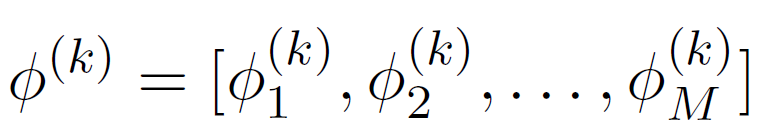 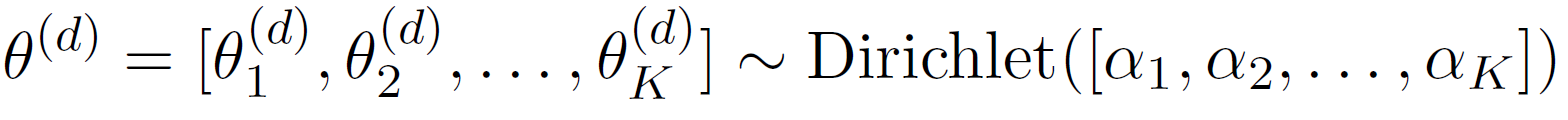 10
Latent Dirichlet Allocation and Polya Urns
For each document
Place                                     colored balls in that document’s urn, where each color is associated with a topic, and α is the Dirichlet prior on the distribution over topics. 
For each word
Draw a ball from the urn, observe its color k
Draw the word token from topic k
Place the ball back, along with a new ball of the same color
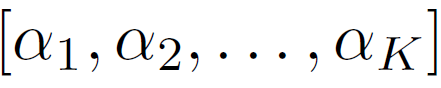 11
A New Metric: Topical Influence
Intuition: the topical influence l(a) of article a is the extent to which it coerces the documents which cite it to have
     similar topics to it.
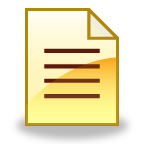 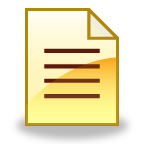 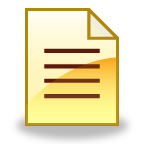 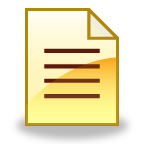 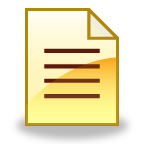 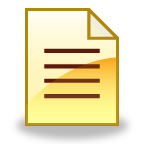 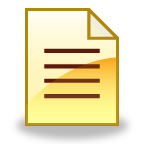 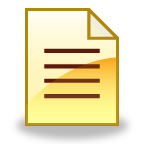 Citations
Influence
12
Topical Influence Regression
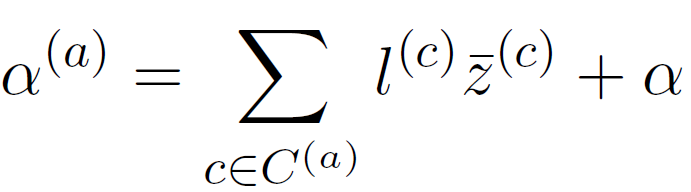 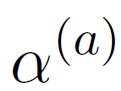 Parameters vector for the Dirichlet prior on the distribution over topics of article a
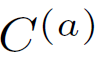 Set of articles that a cites
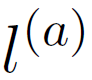 The non-negative scalar topical influence weight for article a
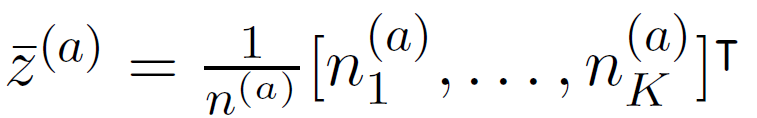 Normalized histogram of topic counts
13
Topical Influence
Each article a has a collection of            colored balls distributed according to its topic assignments
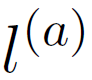 Article a
Article b
14
Topical Influence
Each article a has a collection of            colored balls distributed according to its topic assignments




It places copies of these balls into the urn for the prior of each article that cites it
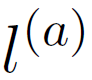 Article a
Article b
Article a
Article b
Article c
Article d
Article e
15
Topical Influence
Each article a has a collection of            colored balls distributed according to its topic assignments




It places copies of these balls into the urn for the prior of each document that cites it
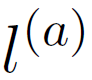 Article a
Article b
Article a
Article b
Article c
Article d
Article e
16
Topical Influence
Each article a has a collection of            colored balls distributed according to its topic assignments




It places copies of these balls into the urn for the prior of each document that cites it
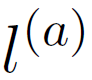 Article a
Article b
Article a
Article b
Article c
Article d
Article e
17
Topical Influence
Each article a has a collection of            colored balls distributed according to its topic assignments




It places copies of these balls into the urn for the prior of each document that cites it
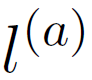 Article a
Article b
Article a
Article b
Article c
Article d
Article e
18
Topical Influence
The topical influence weight          specifies how many balls article a puts into each citing document’s urn (possibly fractional)
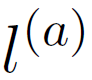 l(a) = 5
l(b) = 5
19
Topical Influence
The topical influence weight          specifies how many balls article a puts into each citing document’s urn (possibly fractional)
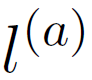 l(a) = 10
l(b) = 5
20
Total Topical Influence
Total topical influence T(a) is defined to be the total number of balls article a adds to the other  articles’ urns
T(a) = 20
T(b) = 10
l(a) = 10
l(b) = 5
21
Topical Influence Regression forEdge-level Influence Weights
We can extend the model to handle differing influence weights on citation edges:
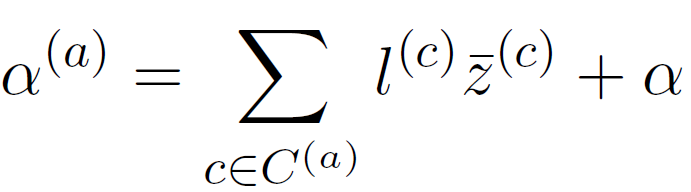 22
Topical Influence Regression forEdge-level Influence Weights
We can extend the model to handle differing influence weights on citation edges:
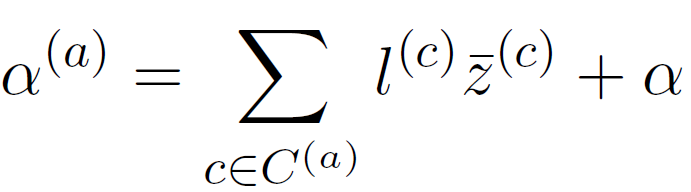 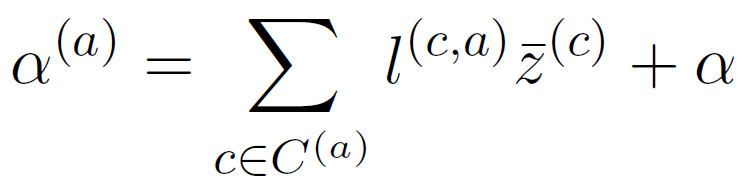 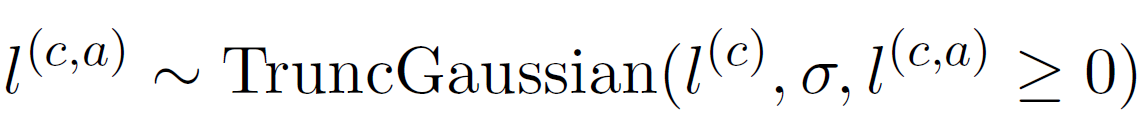 23
Inference
Collapsed Gibbs sampler


Interleave gradient updates for the influence variables (stochastic EM)
24
Inference – Collapsed Gibbs Sampler
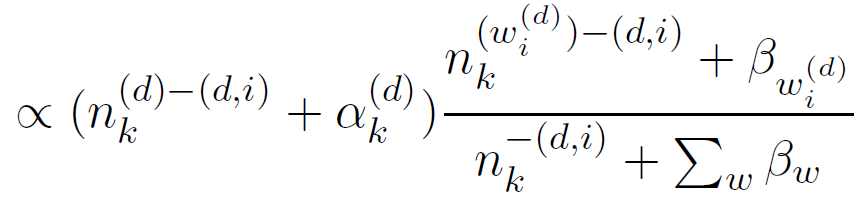 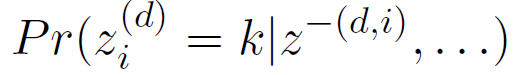 Usual LDA update, but with topical influence prior
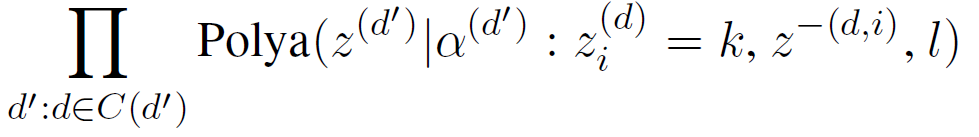 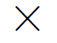 25
Inference – Collapsed Gibbs Sampler
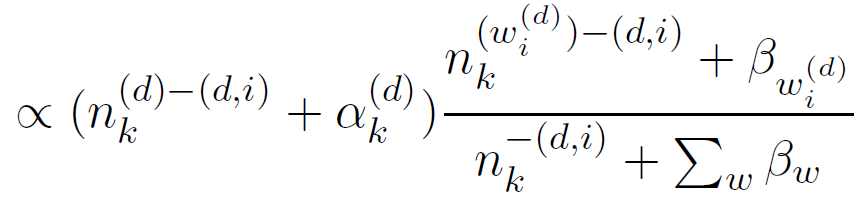 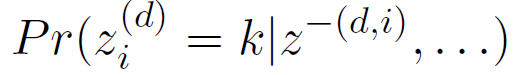 Usual LDA update, but with topical influence prior
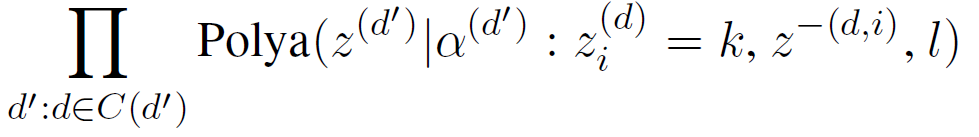 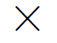 Likelihood for a Polya urn distribution.
26
Experiments
Two corpora of scientific articles were used
 ACL (1987-2011), 3286 articles
 NIPS (1987-1999), 1740 articles
 Only citations within the corpora were considered

Model validation using metadata
Held-out log-likelihood
Qualitative analysis
27
Model Validation Using Metadata:Number of times the citation occurs in the text
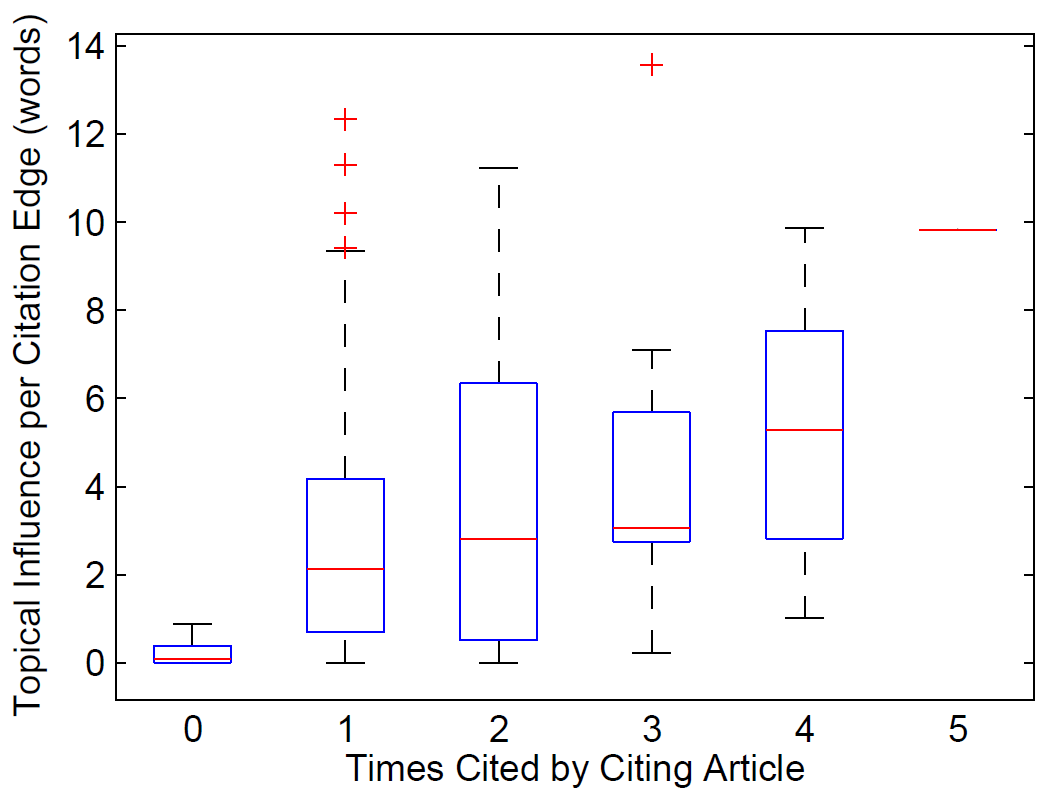 28
Self citations
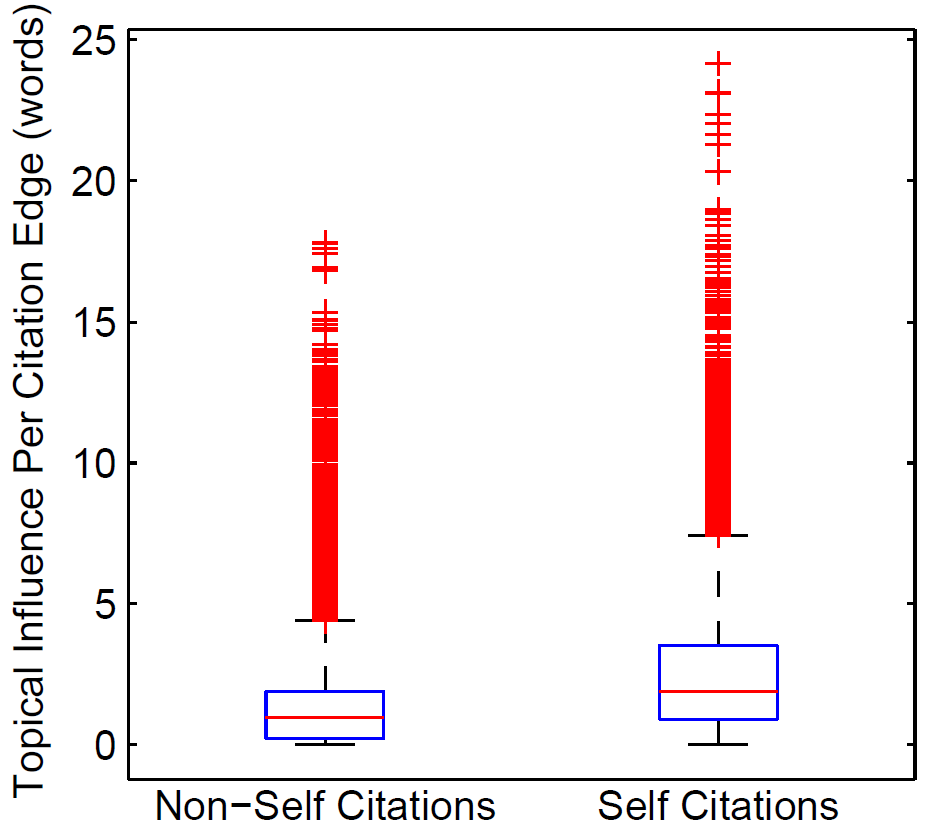 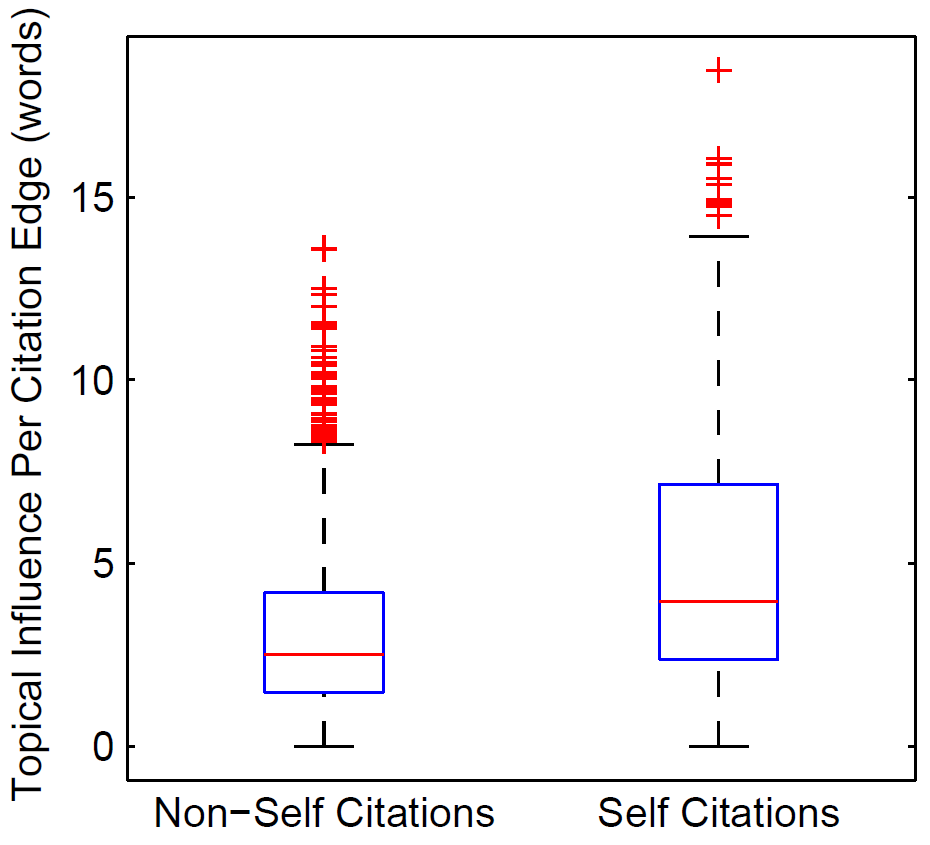 ACL Corpus
NIPS Corpus
29
Log-Likelihood on Held-Out Documents vs LDA
30
Log-Likelihood on Held-Out Documents vs LDA
31
Results: Most Influential ACL Articles
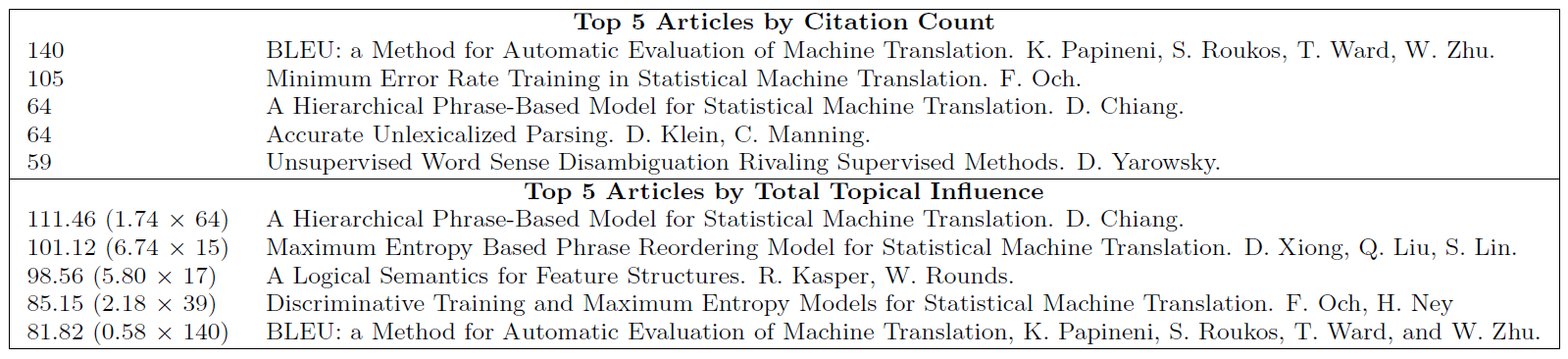 32
Results: Most Influential ACL Articles
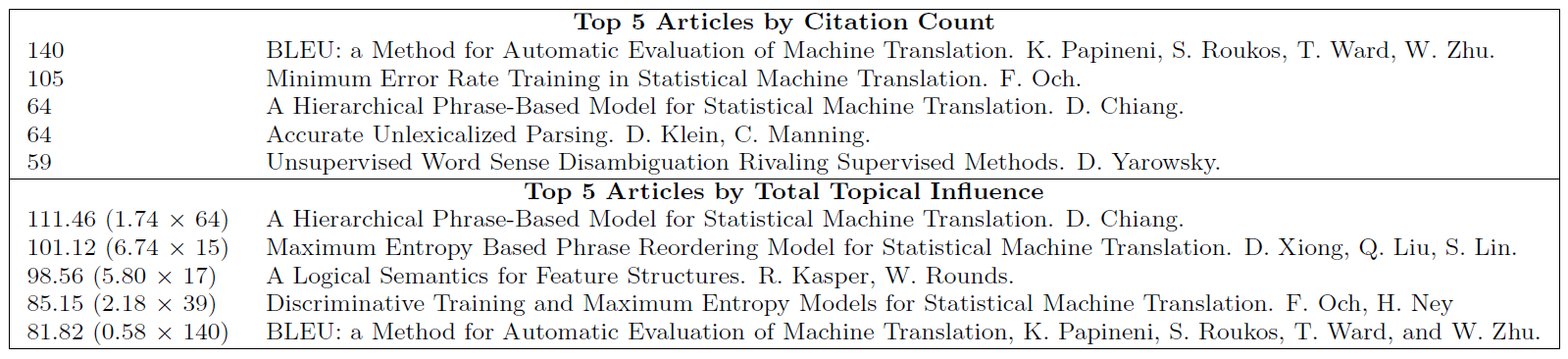 ACL Best Paper Award, 2005
Down to 5th place, from 1st by citation count
33
Results: Most Influential NIPS Articles
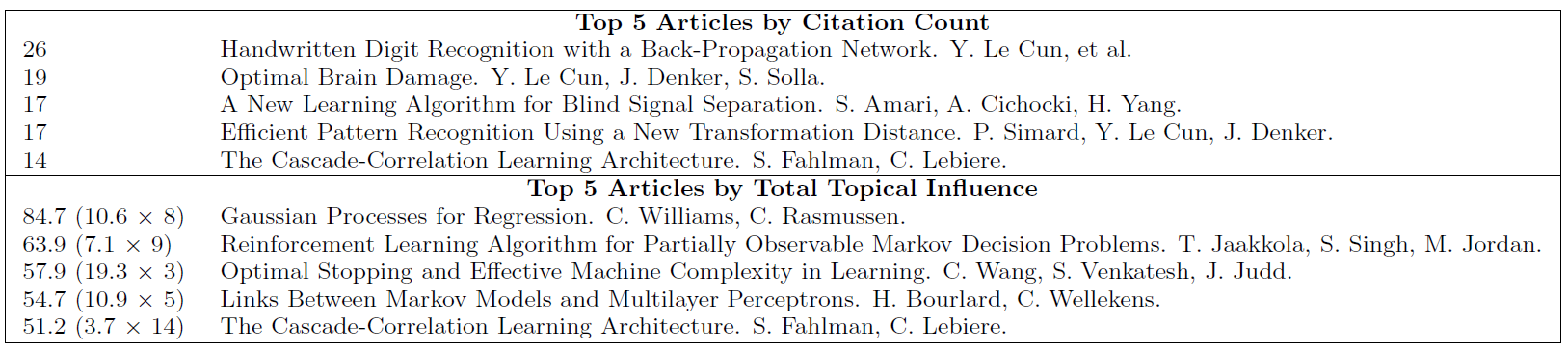 34
Results: Most Influential NIPS Articles
Down to 13th place, from 1st by citation count
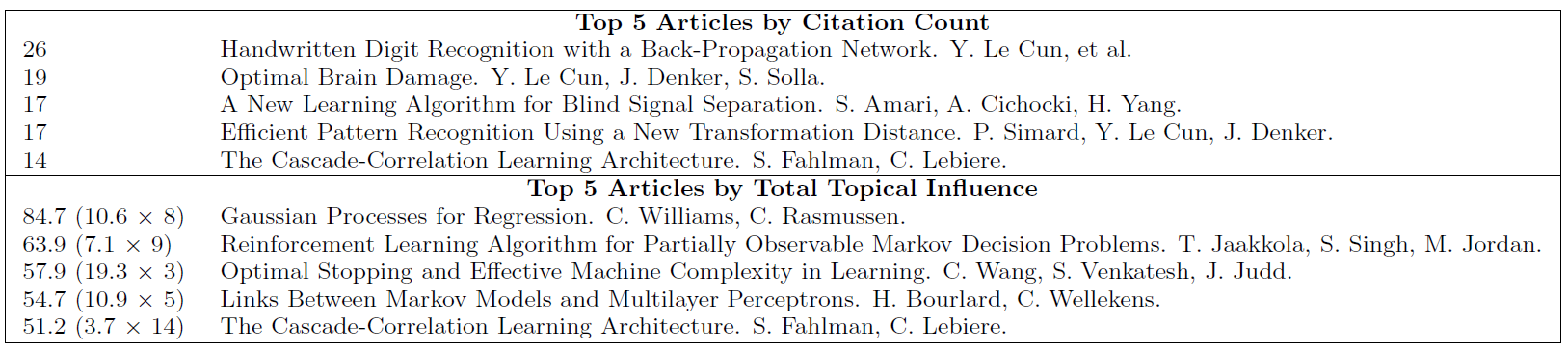 Seminal papers
35
Results: Edge Influences, ACL
Discriminative Training and Maximum Entropy Models for Statistical Machine Translation. F. Och and H. Ney.
Toward Smaller, Faster, and Better Hierarchical Phrase-based SMT.
M. Yang, J. Zheng.
1.48
2.54
A Hierarchical Phrase-Based Model for Statistical Machine Translation.
D. Chiang.
0.60
0.00
An Optimal-time Binarization Algorithm for Linear Context-Free Rewriting Systems with Fan-out Two.
C. Gomez-Rodriguez, G. Satta.
BLEU: a Method for Automatic Evaluation of Machine Translation. 
K. Papineni, S. Roukos, T. Ward, W. Zhu.
36
Results: Edge Influences, ACL
Discriminative Training and Maximum Entropy Models for Statistical Machine Translation. F. Och and H. Ney.
Toward Smaller, Faster, and Better Hierarchical Phrase-based SMT.
M. Yang, J. Zheng.
1.48
Builds upon
the method
2.54
Related SMT paper
A Hierarchical Phrase-Based Model for Statistical Machine Translation.
D. Chiang.
BLEU evaluation
technique
Not related
0.60
0.00
An Optimal-time Binarization Algorithm for Linear Context-Free Rewriting Systems with Fan-out Two.
C. Gomez-Rodriguez, G. Satta.
BLEU: a Method for Automatic Evaluation of Machine Translation. 
K. Papineni, S. Roukos, T. Ward, W. Zhu.
37
Results: Edge Influences, NIPS
The Parti-Game Algorithm for Variable Resolution Reinforcement Learning in Multidimensional State-Spaces. A. Moore.
Memory-based Reinforcement Learning: Efficient Computation with Prioritized Sweeping. A. Moore, C. Atkeson.
5.47
3.36
Feudal Reinforcement Learning.
P. Dayan, G. Hinton
1.71
0.00
Multi-time Models for Temporally Abstract Planning. D. Precup, R. Sutton.
A Delay-Line Based Motion Detection Chip. T. Horiuchi, J. Lazzaro, A. Moore, C. Koch.
38
Results: Edge Influences, NIPS
The Parti-Game Algorithm for Variable Resolution Reinforcement Learning in Multidimensional State-Spaces. A. Moore.
Memory-based Reinforcement Learning: Efficient Computation with Prioritized Sweeping. A. Moore, C. Atkeson.
5.47
3.36
Feudal Reinforcement Learning.
P. Dayan, G. Hinton
Less relevant
Irrelevant
1.71
0.00
Multi-time Models for Temporally Abstract Planning. D. Precup, R. Sutton.
A Delay-Line Based Motion Detection Chip. T. Horiuchi, J. Lazzaro, A. Moore, C. Koch.
39
Conclusions / Future Work
Topical Influence is a quantitative measure of scientific impact which exploits the content of the articles as well as the citation graph

Topical Influence Regression can be used to infer topical influence, per article and per citation edge

Future work
Authors, journals
Citation context
Temporal dynamics
Application to social media
Other dimensions of scientific importance
40
Thanks!
Questions?
41